Instructions to export for social media:
Ensure all slides are updated before exporting.
Choose File > Save As (PC) or File > Export (Mac).
Click the drop-down beneath the file name.
Select PNG Portable Network Graphics Format.
Click Save.
-(library name) BY THE NUMBER-
(library name) currently provides 
library services through
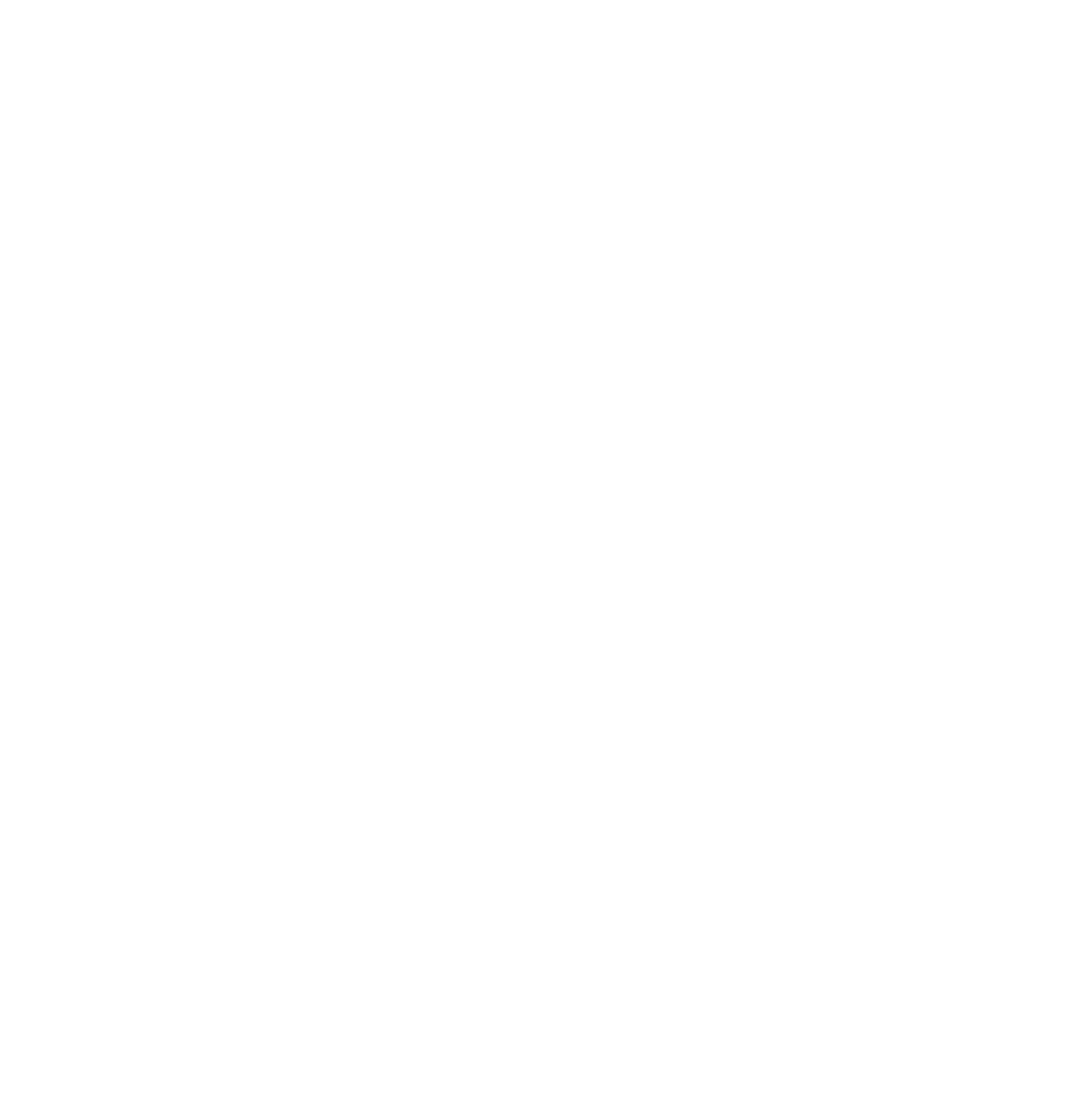 x 
LOCATIONS (fy20)
NATIONAL LIBRARY WEEK 2021
-(library name) BY THE NUMBER-
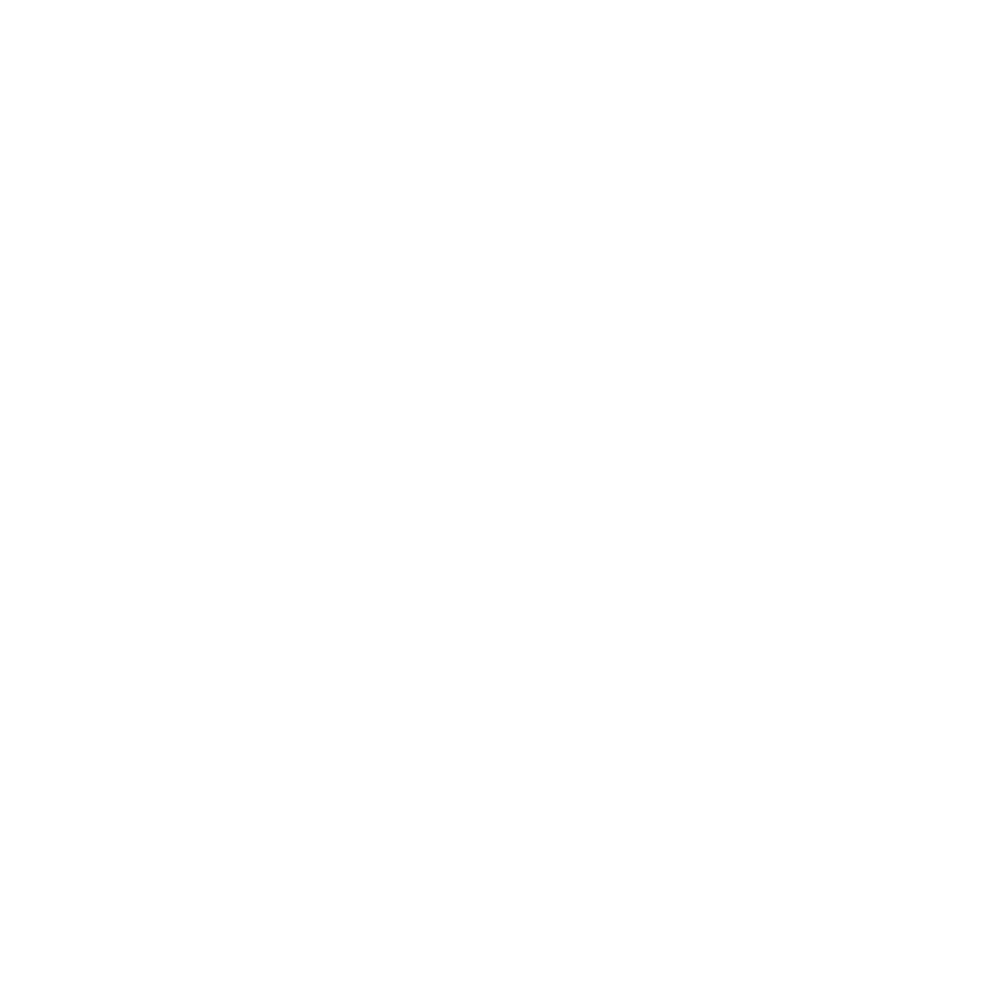 xx
Of the (name) communityARE Active Library Card Holders
NATIONAL LIBRARY WEEK 2021
[Speaker Notes: Example: 300 members of the Raleigh community are active library card holders]
-(library name) BY THE NUMBER-
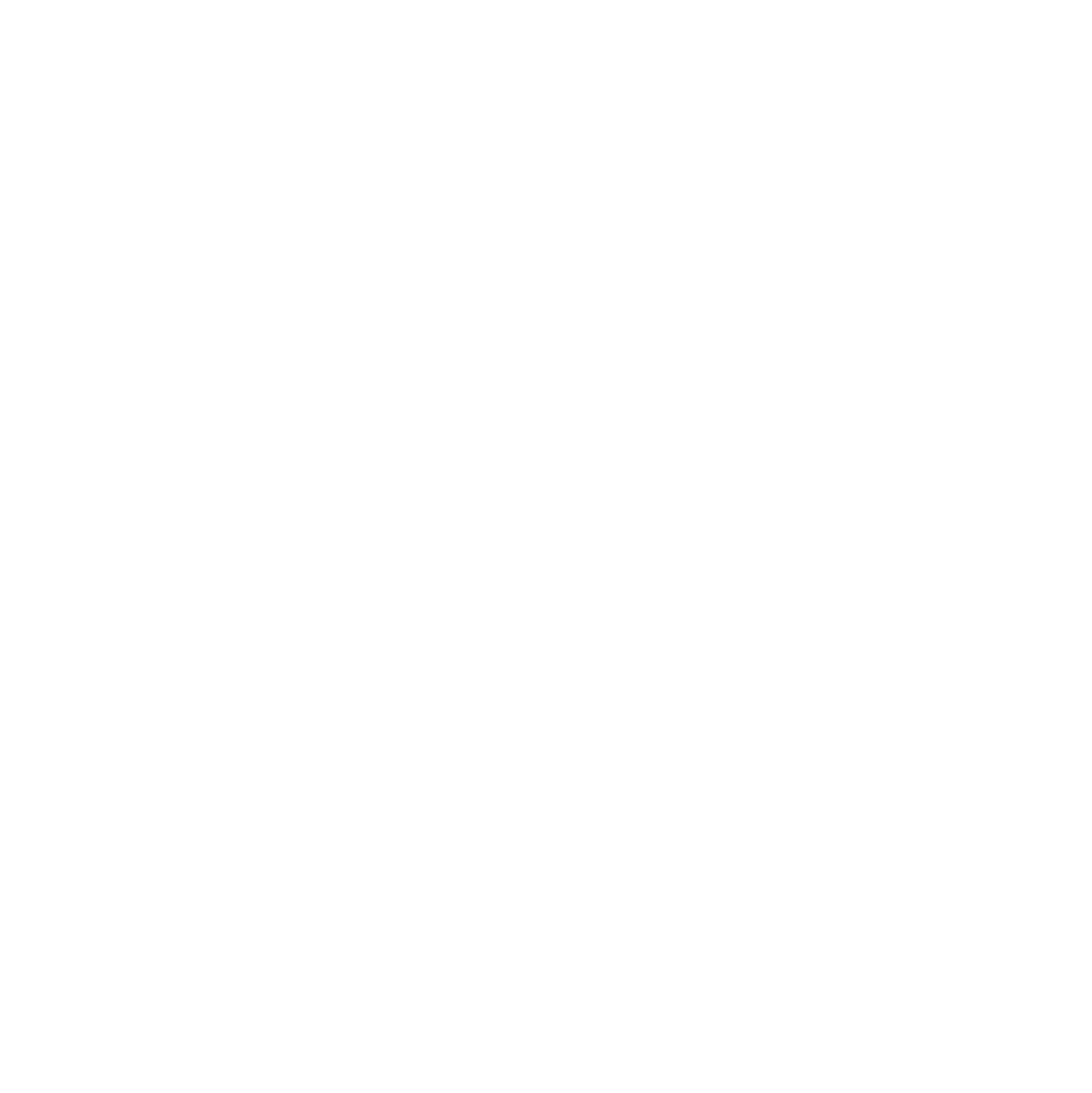 xx
thousand
pre-covid annual visits to (library name) (fy19)
NATIONAL LIBRARY WEEK 2021
-(library name) BY THE NUMBER-
(library name) employed
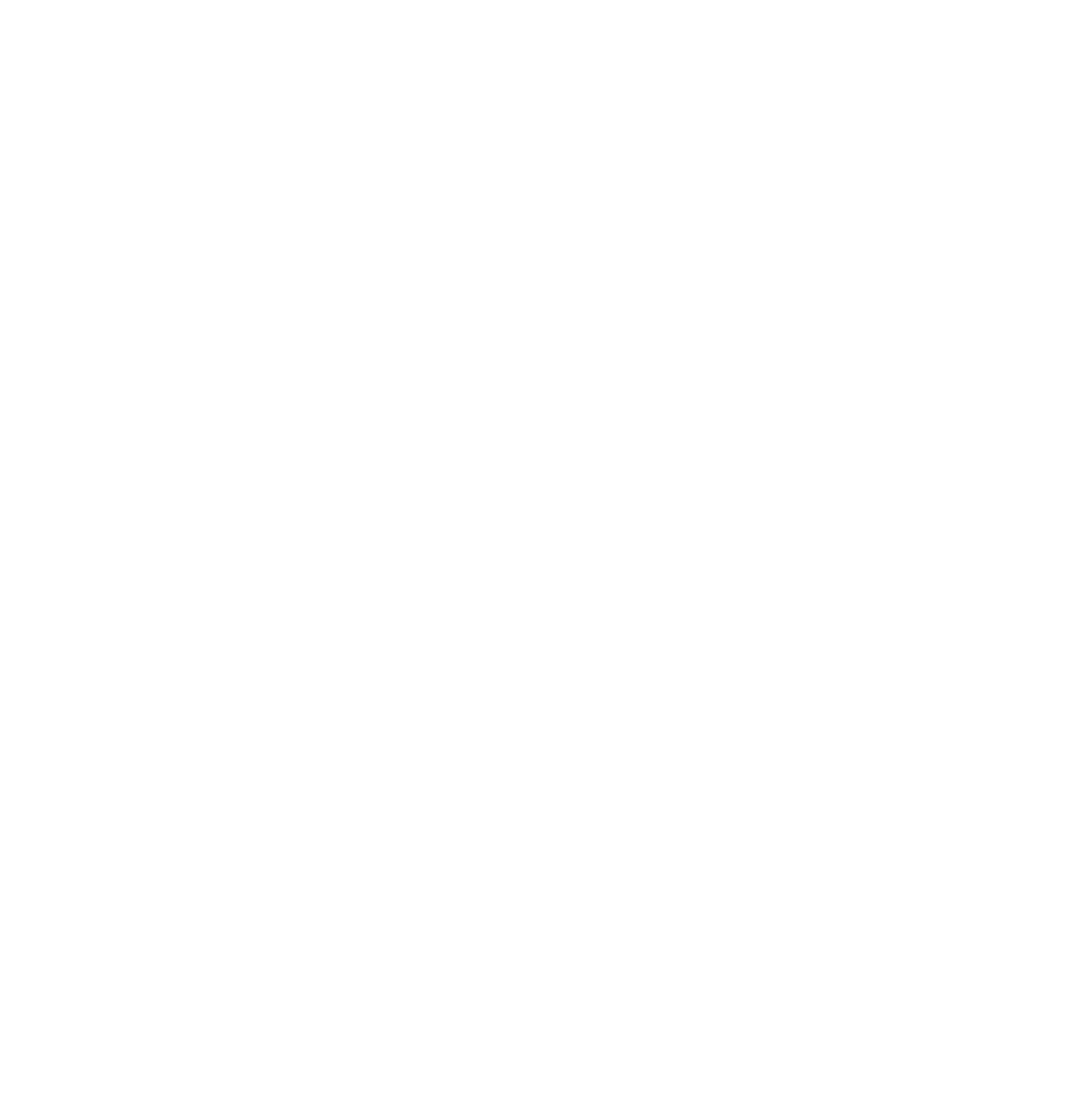 xx
Full-time Equivalent staff members, including x professional librarians
NATIONAL LIBRARY WEEK 2021
-(library name) BY THE NUMBER-
IN fy20, (insert LIBRARY NAME) fulfilled
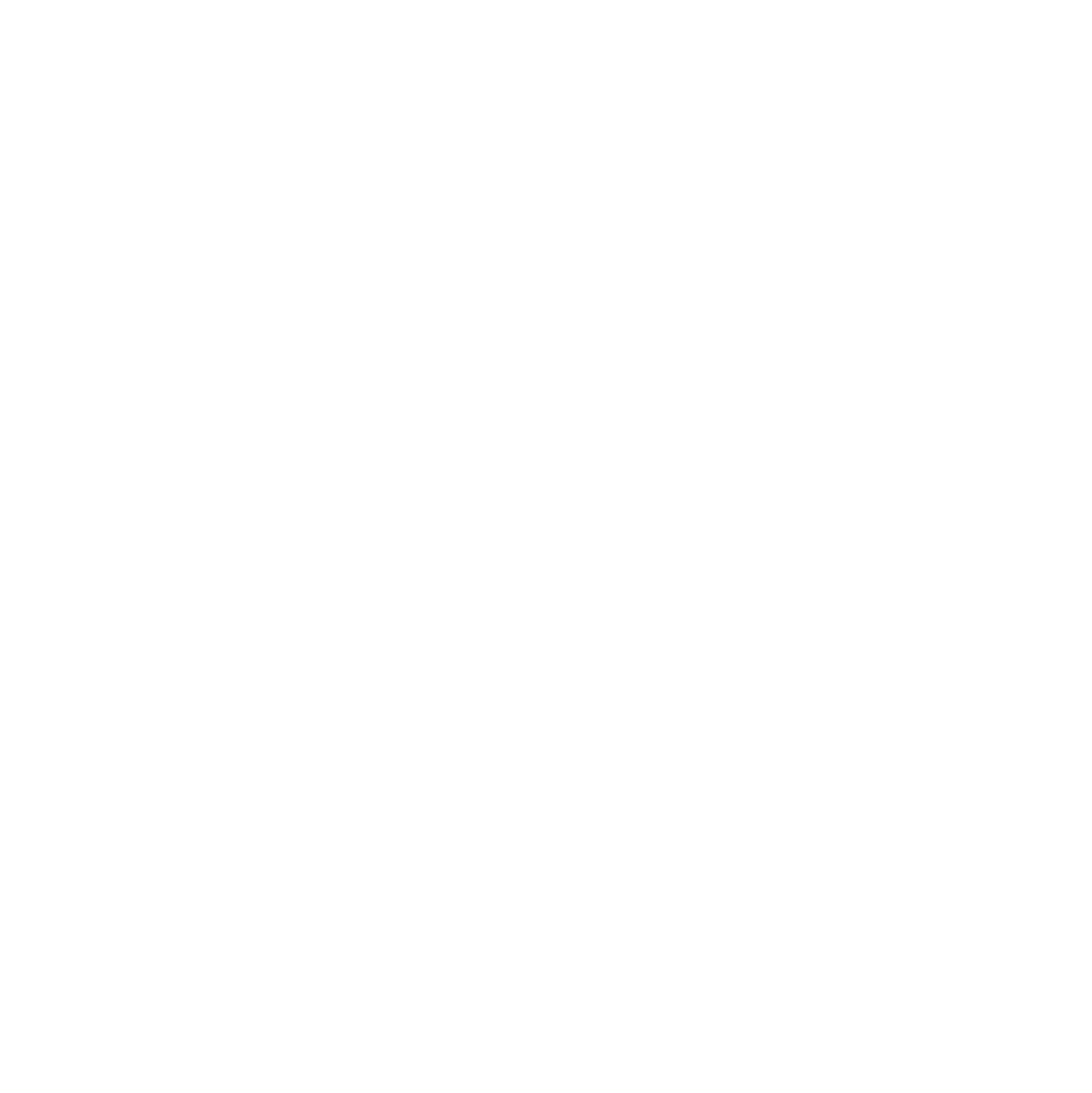 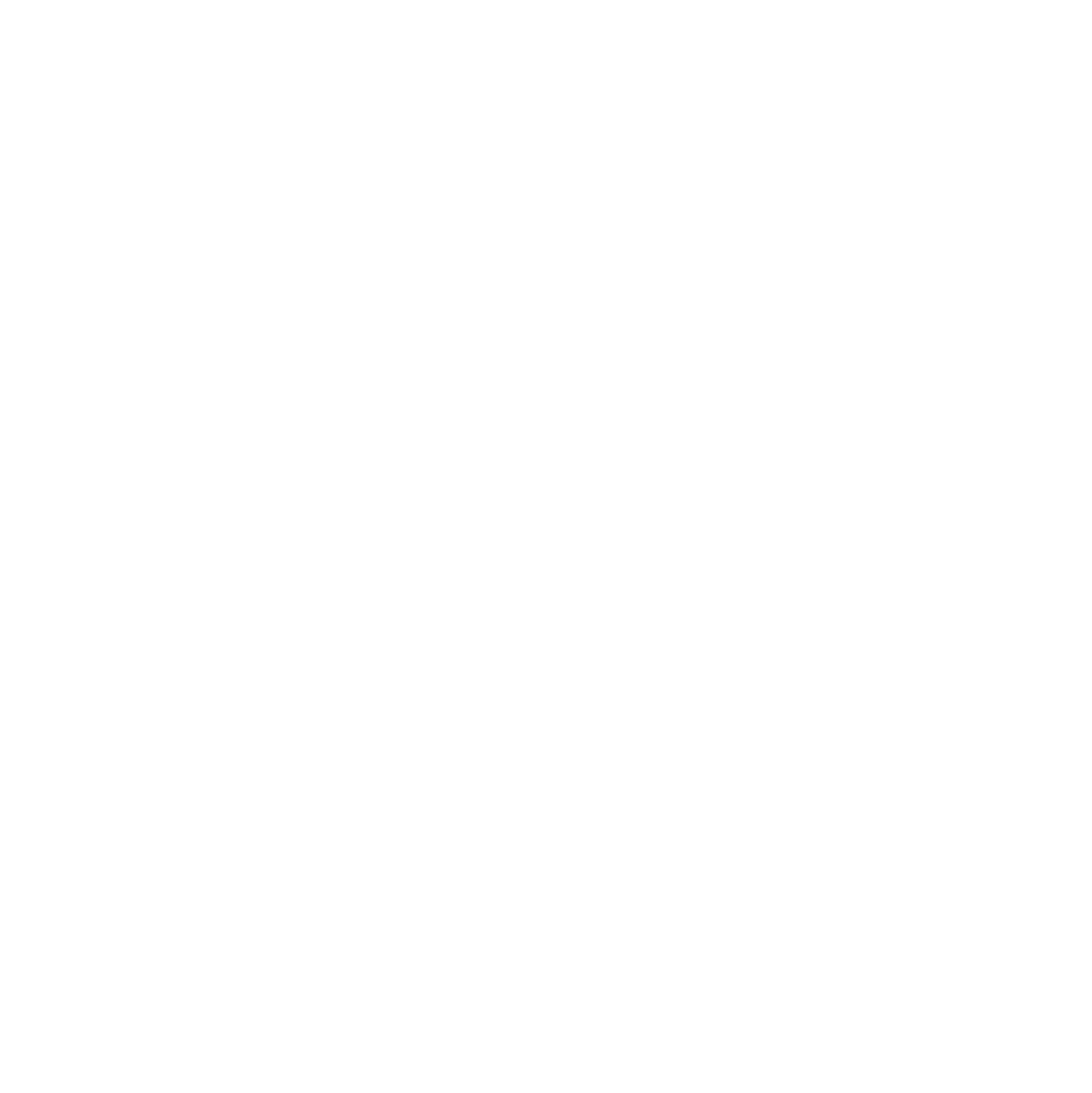 000
000
Material checkouts
Information requests
NATIONAL LIBRARY WEEK 2021
-(library name) BY THE NUMBER-
IN fy20, (insert library name) PLANNED & HOSTED
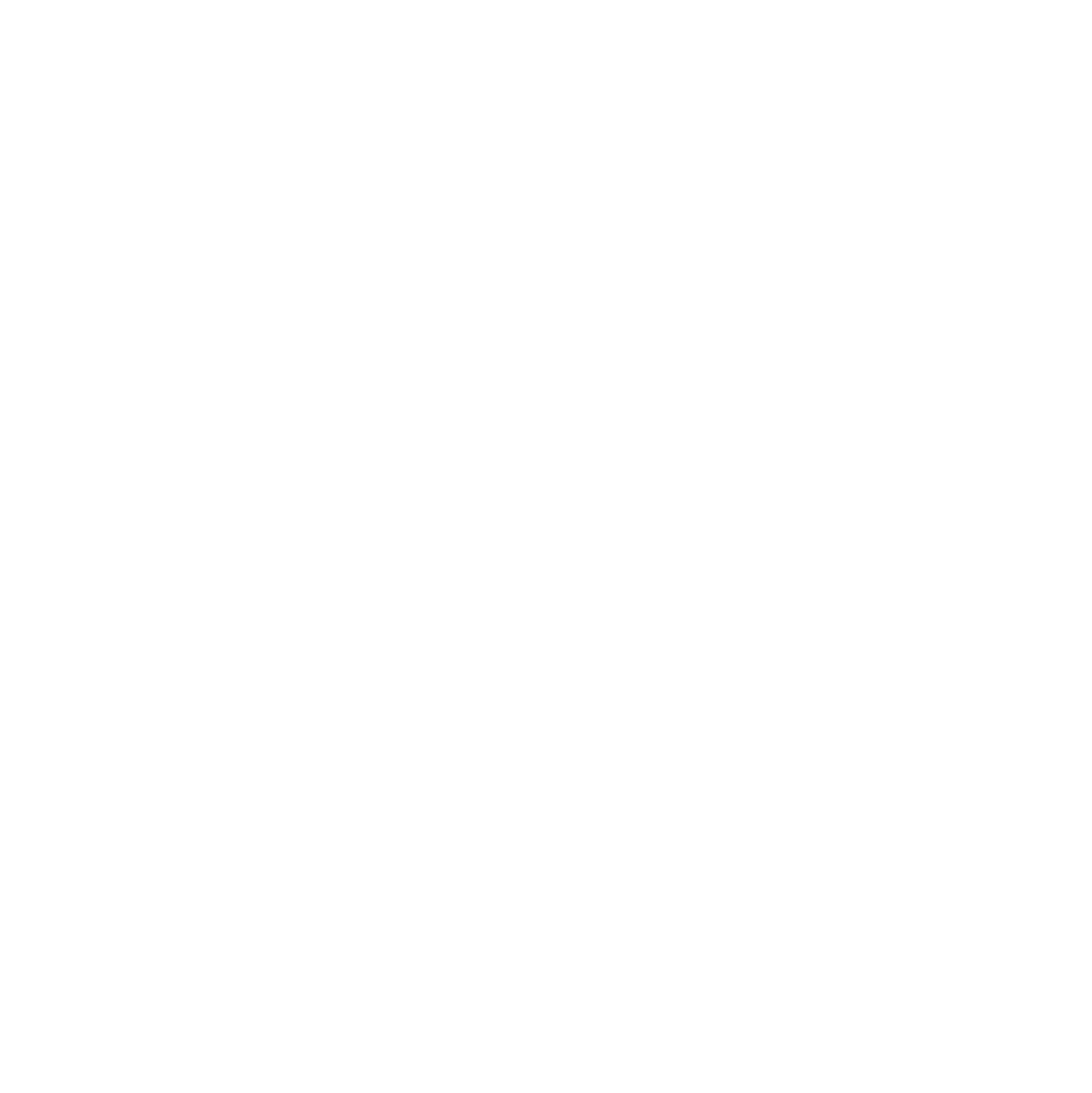 XX
PROGRAMS FOR COMMUNITY
MEMBERS OF ALL AGES
NATIONAL LIBRARY WEEK 2021
-(library name) BY THE NUMBER-
In fy20, (insert Library name) hosted
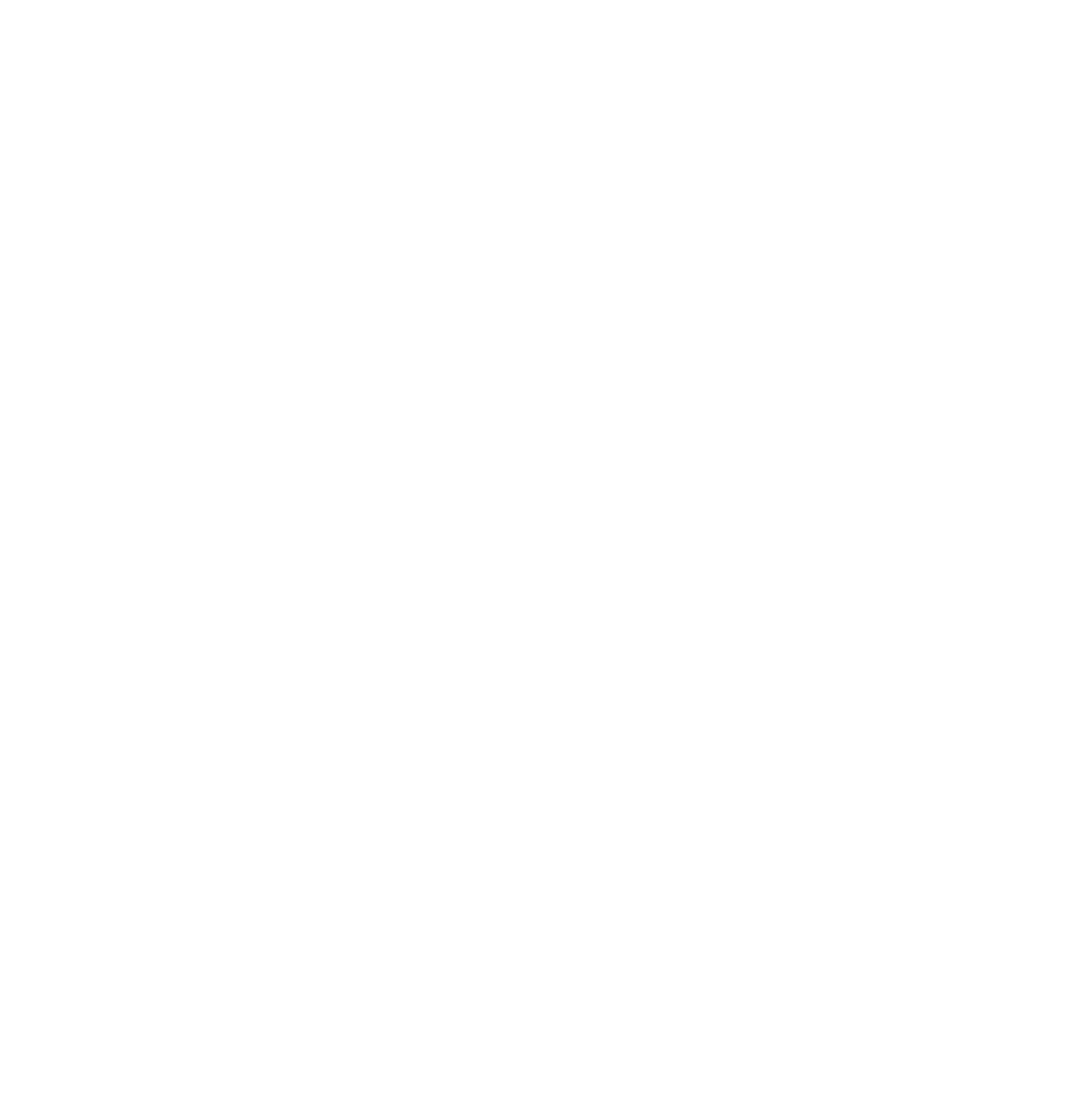 x
Bookmobile events
NATIONAL LIBRARY WEEK 2021
-(library name) BY THE NUMBER-
For an average of $XX per person (LIBRARY NAME) haS provided (FY20):
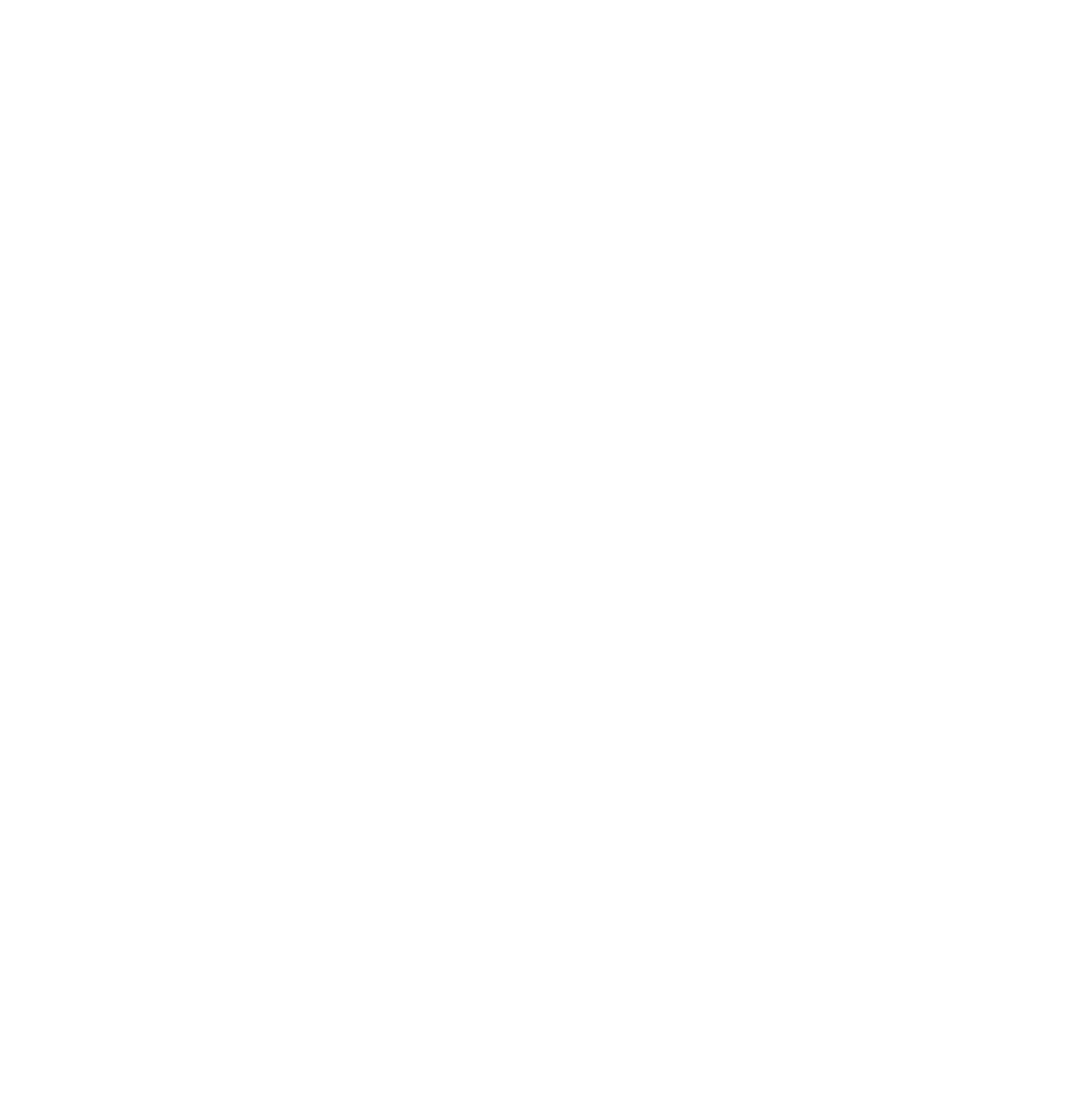 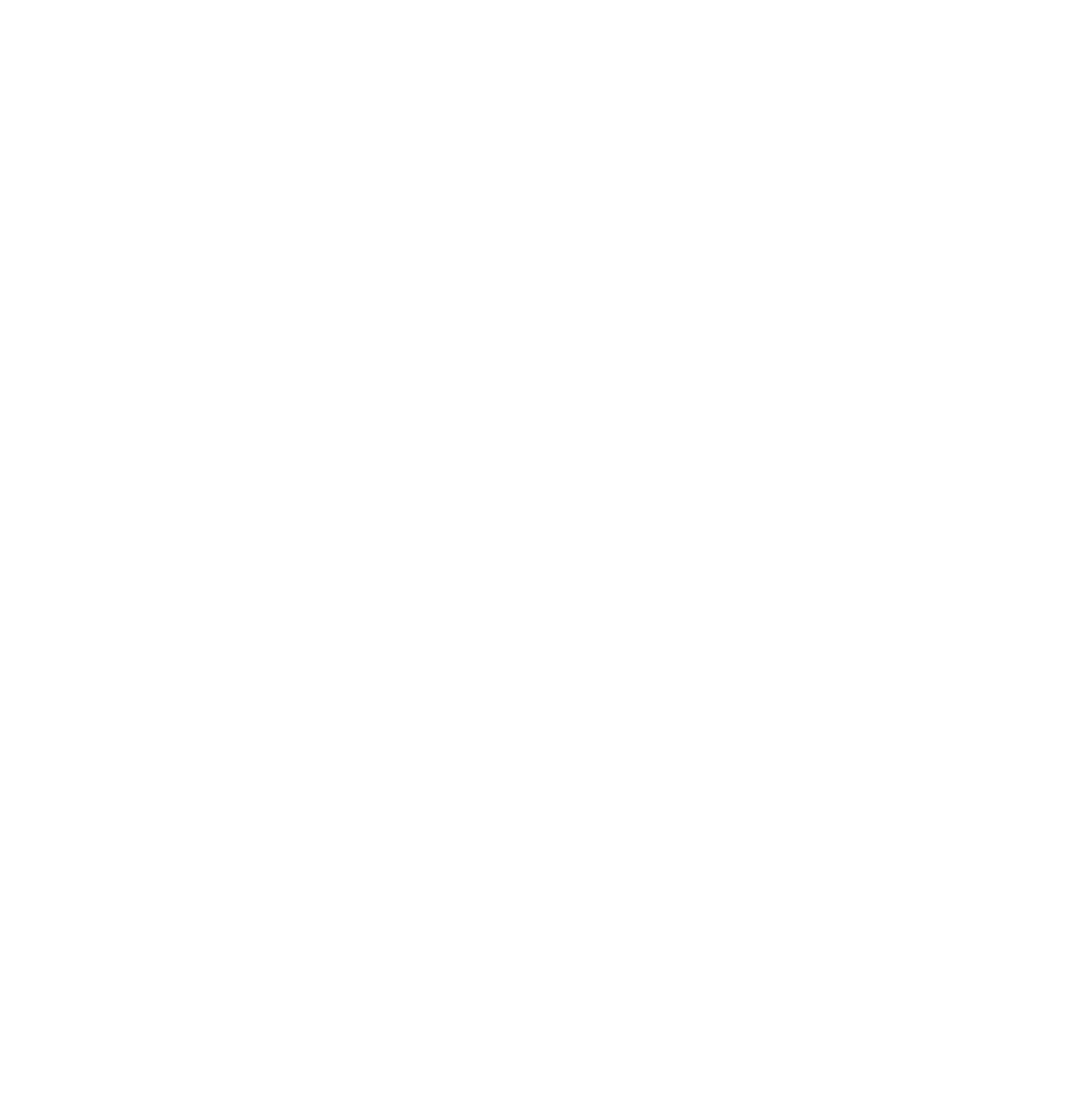 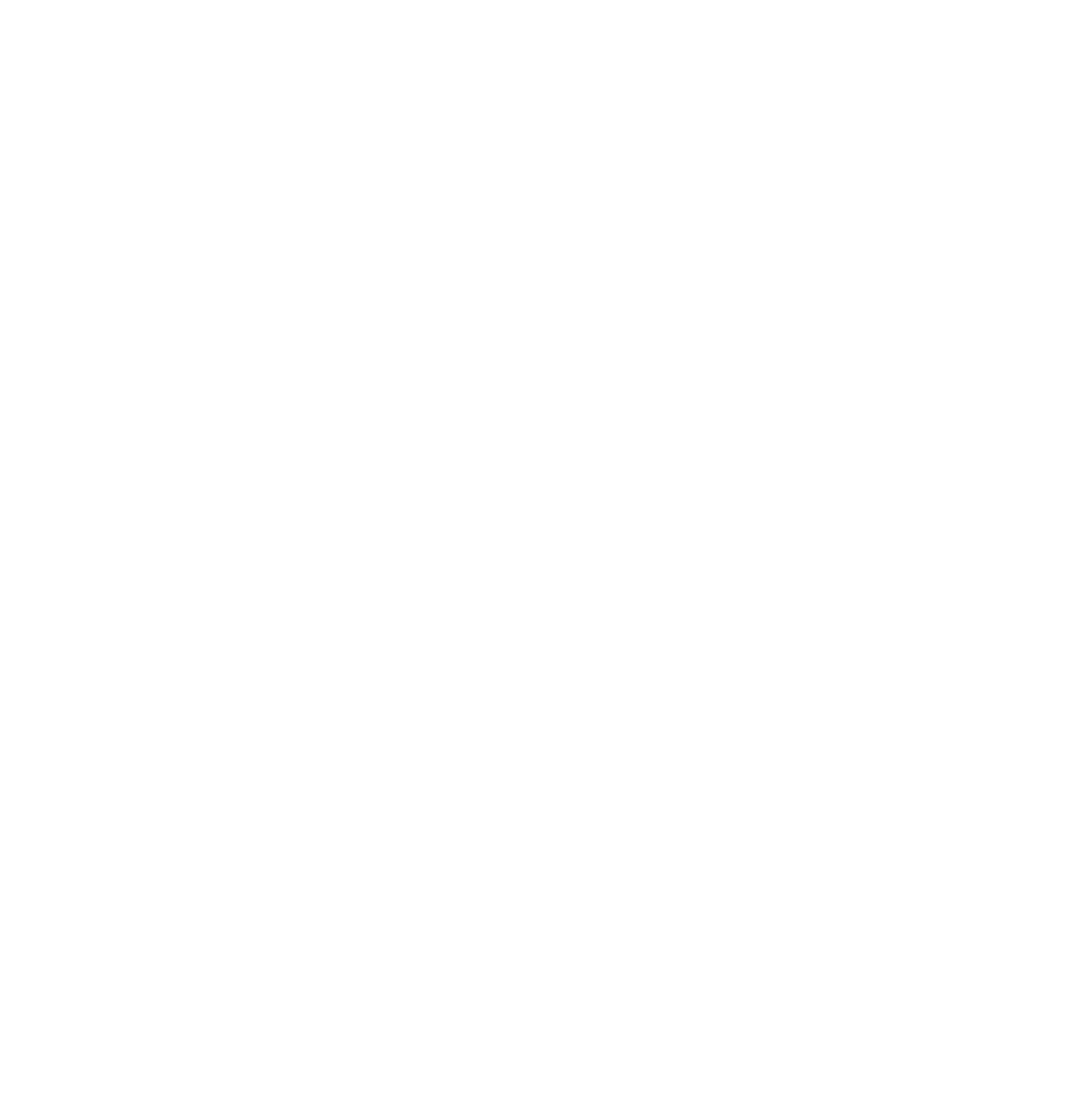 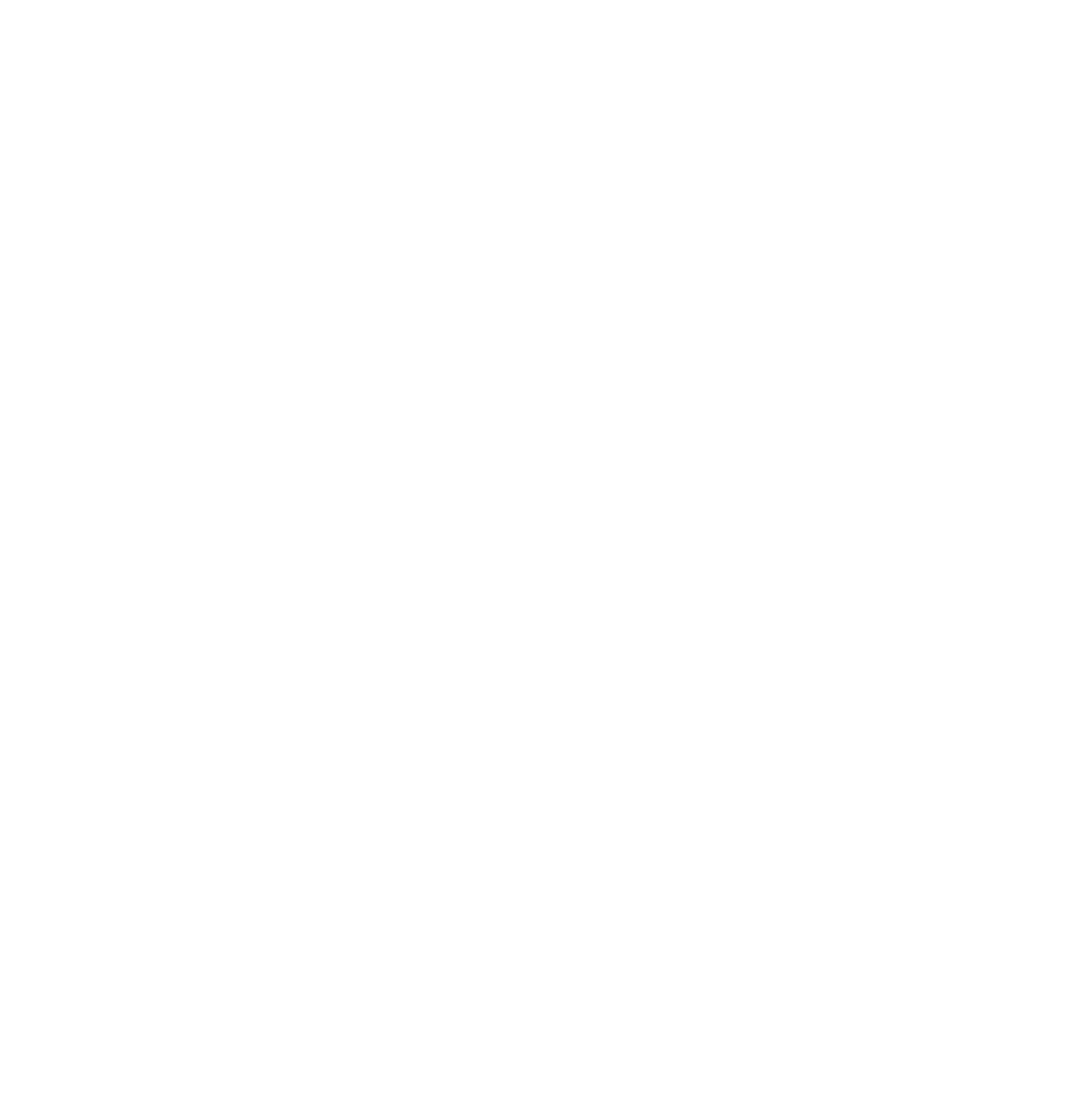 000 meeting room reservations
BROADBAND & TECHNOLOGY ACCESS VIA 
0,000 INTERNET SESSIONS
VIRTUAL & 
IN-PERSON PROGRAMMING FOR 000 ATTENDEES
ACCESS TO OVER
0000 PRINT MATERIALS
NATIONAL LIBRARY WEEK 2021